Урок по рассказу В.Г. Распутина «Век живи - век люби»
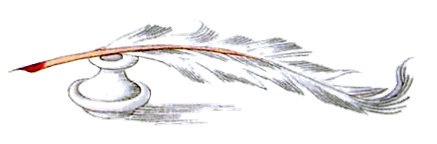 Цели:
1.Систематизировать знания  о тексте как единой идейно-смысловой структуре на примере рассказа В.Г.Распутина «Век живи - век люби». Выявить   основные признаки текста. На основе анализа  логического построения текста выявить взаимосвязь темы, идеи, композиции. 
2.Стимулировать   поисковую   деятельность.
3.Стимулировать навык творческой деятельности.
4.Воспитывать культуру общения.
5.Помочь осознать себя личностью, любящей свою Родину.
Технологии:
критического мышления в рамках стратегии смыслового чтения;
технология применения средств ИКТ в предметном обучении;
технология интеграции в образовании.
Тип урока: комбинированный, интегрированный (русский язык, литература, библиотечный урок).
«Земля – последнее, что у нас еще есть… Нет ничего дороже для человека, чем земля и вода. Где бы мы ни родились и ни выросли, мы происходим из того и от того, что дает нам своя родная вода и земля. Во всем – в облике, речи, привычках и так далее. Любовь к песне, стиху, душа наша – все от нашей земли».
 
В.Г.Распутин
Человек и Родина
Любовь к Родине – то же, что чувство к матери, вечная благодарность ей и вечная тяга к самому близкому существу на свете. …..дала нам все, что мы имеем, каждую клеточку нашего тела, каждую родинку и каждый изгиб мысли. Мне не однажды приходилось говорить о патриотизме, поэтому повторяться не стану. Напомню лишь, что ……. – это не только постоянное ощущение неизбывной и кровной связи со своей землей, но прежде всего долг перед нею, радение за ее духовное, моральное и физическое благополучие, сверение, как сверяют часы, своего сердца с ее страданиями и радостями. Человек в …… – словно в огромной семейной раме, где предки взыскуют за жизнь и поступки потомков и где крупно начертаны заповеди рода. Без …… он – духовный оборвыш, любым ветром может его подхватить и понести в любую сторону. Вот почему безродство старается весь мир сделать подобным себе, чтобы им легче было управлять с помощью денег, оружия и лжи. Знаете, больше скажу: человек, имеющий в сердце своем …., не запутается, не опустится, не озвереет, ибо она найдет способ, как наставить на путь истинный и помочь. … и силу, и веру даст.(В.Г.Распутин)
«Век живи - век люби»
Прочитать микротекст вслух.
Выделить ключевые слова.
Обозначить тему текста.
Сформулировать идею фрагмента произведения.
Микротекст № 1
1.Тому, кто не имеет ее, самостоятельность кажется настолько привлекательной и увлекательной штукой, что он отдаст за нее что угодно. 2.Саню буквально поразило это слово, когда он всмотрелся в него. 3.Не вчитался, не вдумался, там и вдумываться особенно не во что, а именно всмотрелся и увидел. 4. "Самостоятельность" - самому стоять на ногах в жизни, без подпорок и подсказок - вот что это значит.5.Иногда для важного решения не хватает пустяка; так произошло и на этот раз: как только Саня увидел, что такое самостоятельность, он словно бы встал на свое собственное, ему принадлежащее место, где ему предстояло сделаться самостоятельным, встал так уверенно и удобно, что никаких сомнений но могло быть, его ли это место, и решил: все, хватит. 6.Хватит ходить по указке, поступать по подсказке, верить сказке... 7.Пятнадцать лет человеку, а для папы с мамой все ребенок, и никогда это не кончится, если не заявить раз и навсегда: сам. Сам с усам.8.Я - это я, это мне принадлежит, в конце концов мне за себя в жизни ответ держать, а не вам. 9.Конечно, он не собирался переходить границы, в этом не было необходимости, но гра­ницы собирался пораздвинуть. 10.И удивительно: стоило Сане принять решение, ему сразу же повезло. 11.Еще в начале лета папа с мамой никуда не собирались, но, вернувшись из спортивного лагеря, где Саня провел июнь, он вдруг узнал, что они уезжают.
Тема - самостоятельность.
Идея: для того, чтобы стать взрослым, необходимо принять решение о самостоятельности. Самостоятельность - залог взрослого, серьёзного отношения к жизни.
Самостоятельность (по словарю Д.Ушакова), самостоятельности, мн. нет, жен. 
1. отвлеч. сущ. к самостоятельный. Самостоятельность государства. Самостоятельность работы. 
2. Независимость, свобода от внешних влияний, принуждений, от посторонней поддержки, помощи.
В тексте писателя - сибиряка слово «самостоятельность» вмещает в себя дополнительное значение: принимать решение в выборе своего пути, определении своего места в жизни.
Микротекст № 2
1.'Не может быть,- не однажды размышлял Саня,- чтобы человек вступал в каждый свой новый день вслепую, не зная, что с ним произойдет, и проживая его лишь по решению своей собственной воли, каждую минуту выбирающей, что делать и куда пойти. 2.Не похоже это на человека. 3.Не существует ли в нем вся жизнь от начала и до конца изначально и не существует ли в нем память, которая и помогает ему вспомнить, что делать. 4. Быть может, одни этой памятью пользуются, а другие нет или идут наперекор ей,  но всякая жизнь - это воспоминание вложенного в человека от рождения пути. 5. Иначе какой смысл пускать его в мир? 6. Столь совершенного, совершенству которого Саня начинал удивляться все больше и больше,  все больше упираясь в этом удивлении в какую-то близкую и ясную непостижимость; столь законченного в своих формах и способностях и столь возвышенного среди всего остального мира - и вдруг, как перекати- поле, на открытую дорогу - куда ветром понесет? 7.Не может быть! 8.К чему тогда эти долгие и замечательные старания в нем? 9. Столько сделать внутри и оставить его без пути? 10.Это было бы чересчур нелепо и глупо'.
Тема - память, провидение, Божий промысел
Идея: всё в этом мире впитывает   нравственная память человека
ПАМЯТЬ – способность сохранять и воспроизводить в сознании прежние впечатления. 
Острая память. 
«Рыцари хотят послушать твоих песен, коли страх не отшиб у тебя памяти» Пушкин
«Память может изменить вам» Чернышевский
Зрительная память. 
Находясь в здравом уме и твердой памяти (формула завещания; устар.) 
Лишиться памяти.
В тексте писателя-сибиряка слово память вмещает в себя дополнительное значение - нравственная память, совесть, память- судьба, предначертанная Богом.
Именно нравственная память позволяет человеку разграничить добро и зло, осуществить правильный выбор в пользу добра.
Микротекст № 3
1.Он и не заметил,  как набрал один бидон, потом другой... 2.Ведро было полнехонько, а он только разохотился. 3.Обвязав сверху ведро чистой тряпицей, которую он для этой надобности и прихватил с собой, чтобы не высыпалась по дороге ягода, он неторопливо стал спускаться по тропке обратно. 4.Митяй, не разгибая спины, рывками шевелился за строем реденьких березок справа, дядю Володю видно не было, он, похоже, предпочитал оставаться один. 5.От избытка счастья Саня сладостно вздохнул - так хорошо было, так светло и покойно и в себе и в мире этом, о бесконечной, яростной благодати которого он даже не подозревал, а только предчувствовал, что она где-то и для кого-то может быть. 6.Но чтоб для него!.. И в себе, оказывается, многого не знал и не подозревал - этого, например, нечеловечески сильного и огромного чувства, пытающегося вместить в себя все сияние и все движение мира, всю его необъяснимую красоту и страсть, всю обманчиво сошедшуюся в одно зрение полноту.7. Саню распирало от этого чувства, он готов был выскочить из себя и взлететь, поддавшись ему... он готов был на что угодно.
Тема: гармония с миром
Идея: чтобы быть счастливым, человеку необходимо быть в гармонии с миром, природой, видеть и замечать прекрасное вокруг.
ГАРМОНИЯ — (греч. harmonia связь стройность, соразмерность), соразмерность частей, слияние различных компонентов объекта в единое органическое целое. В древнегреческой философии организованность космоса, в противоположность хаосу.  
Согласованность, стройность в сочетании чего-н. Г. звуков. Г. красок. Душевная г. Г. интересов.
«Гармония» в тексте: - спокойное осознание себя в этом мире, ощущение его света и благодати, согласие с самим собой и с миром. Чувство, вмещающее в себя красоту и страсть, чувство, придающее решимость человеку.
Век живи - век люби
Век живи, век учи́сь
Век живи, век учись, 
  а  дураком помрешь
Идея: становление человека невозможно без  самостоятельного стремления найти своё место в жизни, желания обрести духовную память и постижения гармонии мира.
Домашнее задание:
Тезис доказать примерами из рассказа Распутина «Век живи – век люби»и других произведений отечественной и зарубежной литературы.